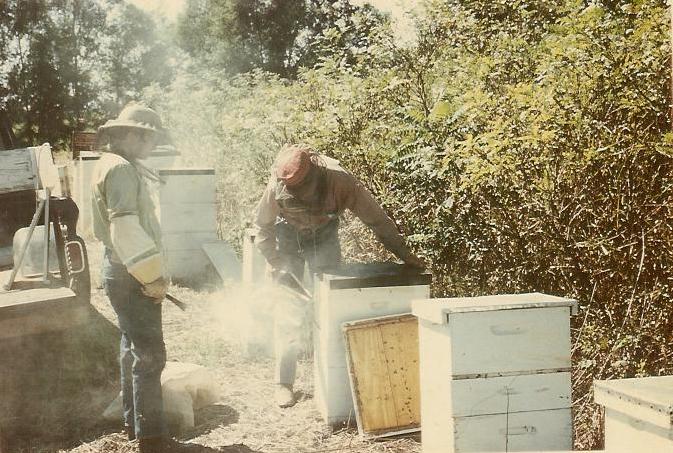 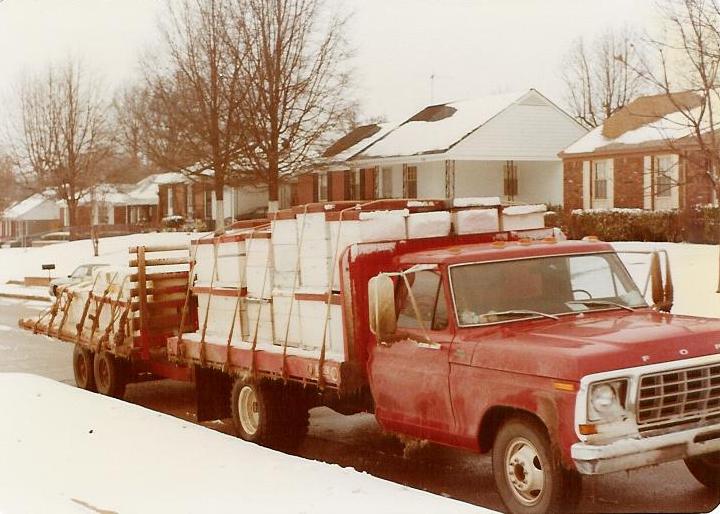 Beekeeping and Agriculture:  A Beekeepers Perspective
Steven Coy
Coy’s Honey Farm Inc.
Jonesboro, AR & Perkinston ,MS
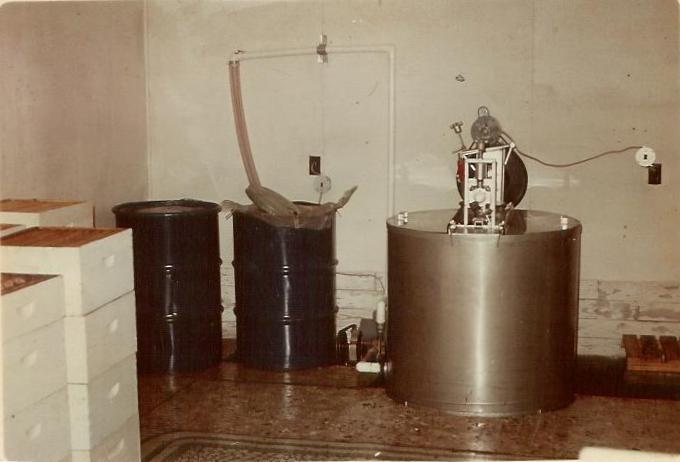 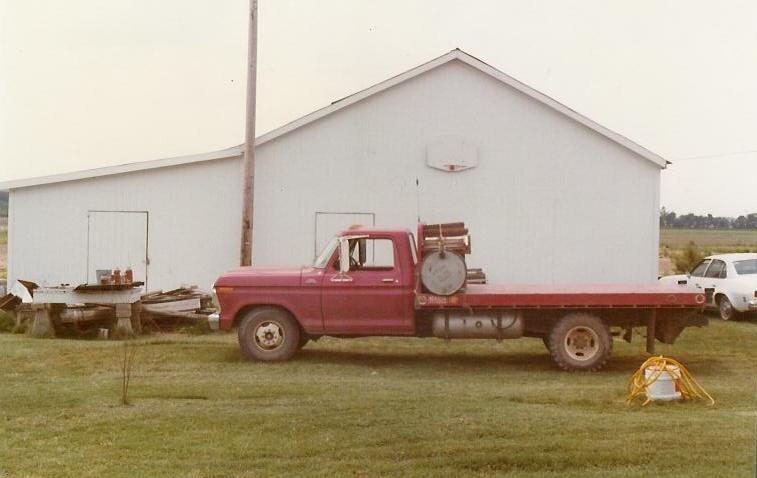 US Beekeeping exists primarily to meet the pollination need of agricultural crops
Approximately ½ of all commercially managed colonies are in California Almonds
60% or more of a commercial beekeepers income is from pollination
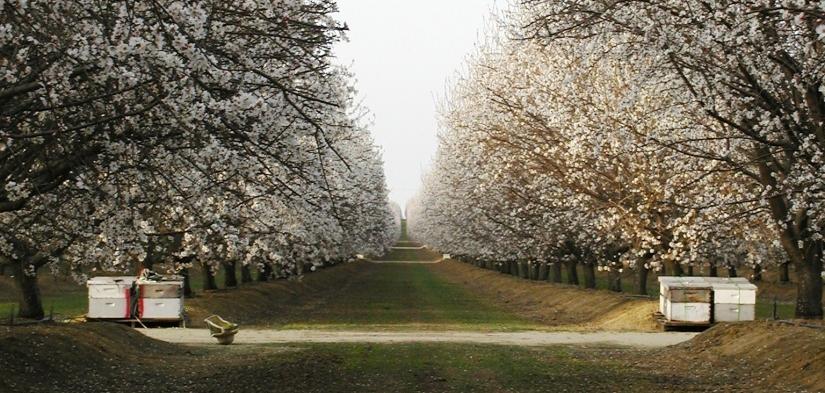 Managed Bees contribute to 35% of global food production 
More than 90 crops in US Pollinated by Honey Bees
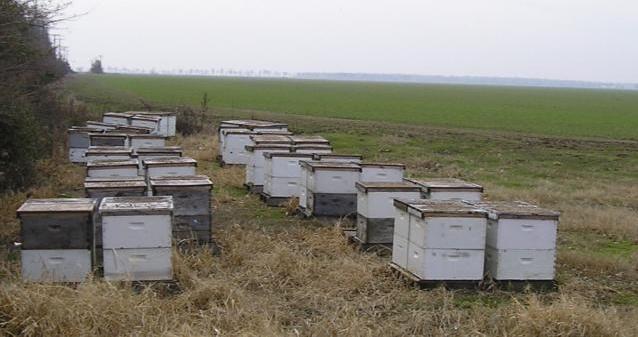 Managed Honey Bees Must Reside Adjacent to Production Agriculture.
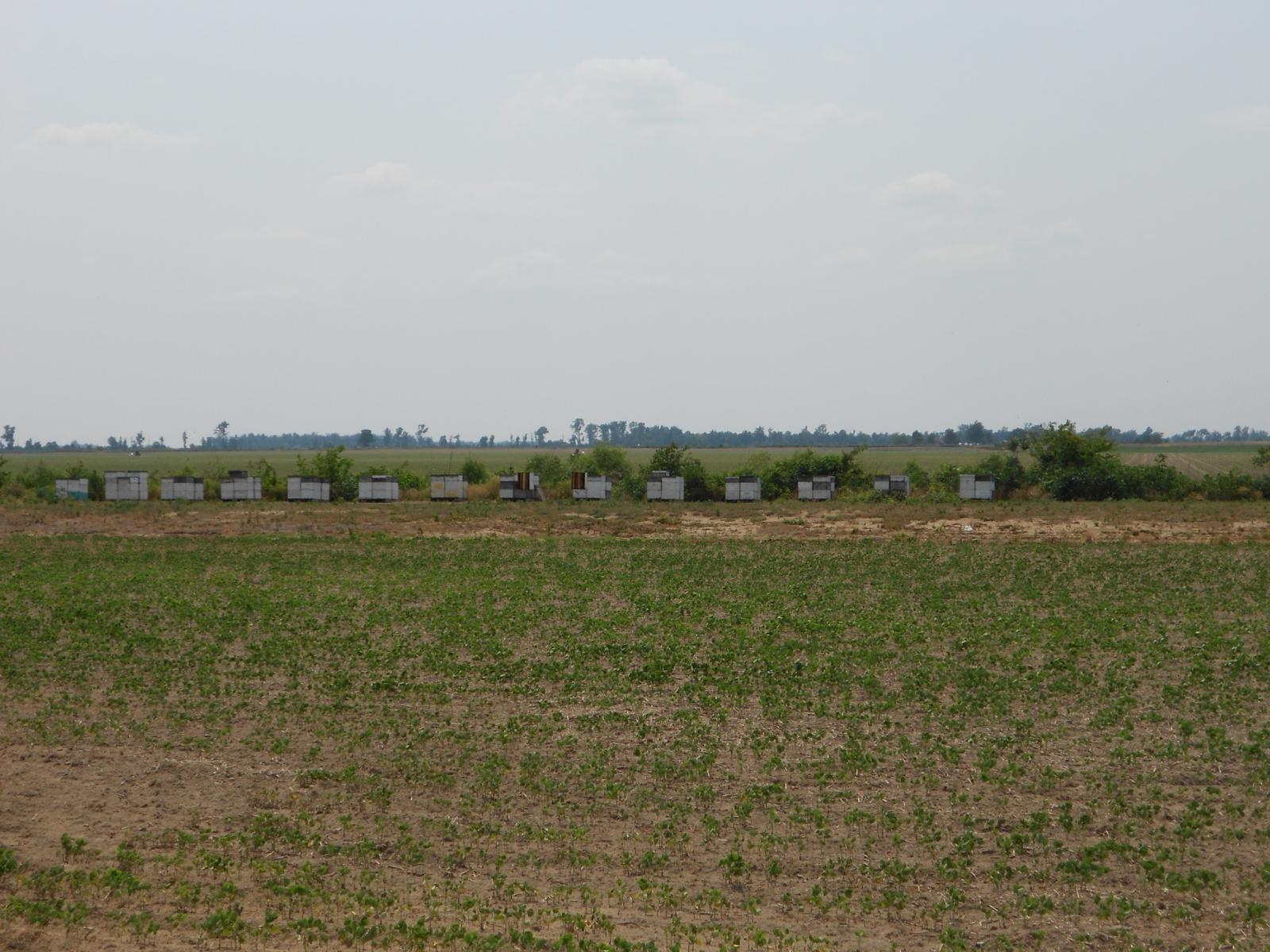 We are part of Agriculture production
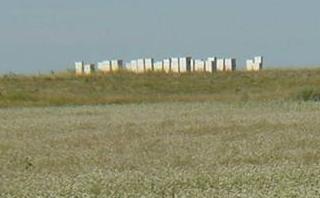 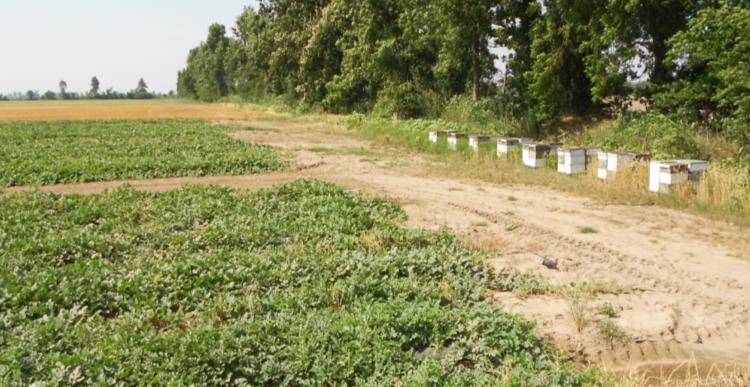 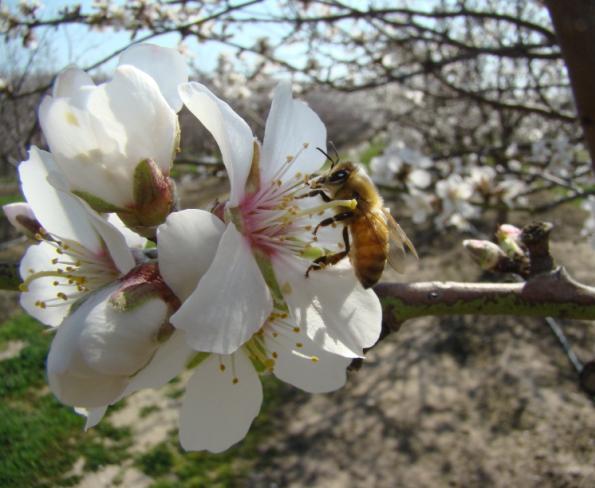 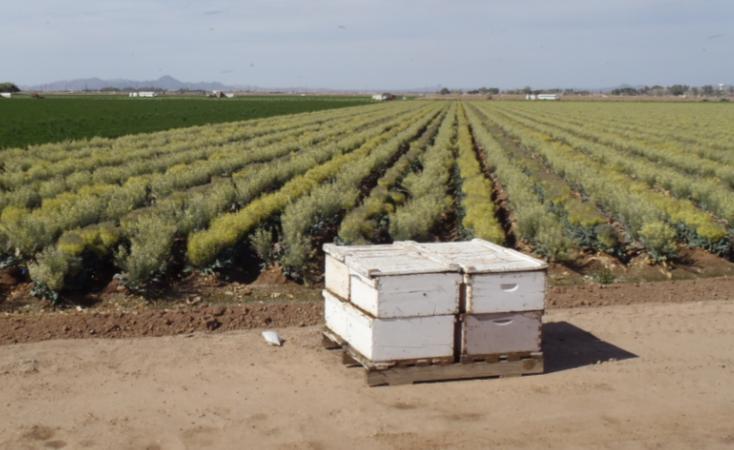 [Speaker Notes: Beekeeping which includes honey production as well as pollination is part of Agriculture.
Watermelons in SE Missouri 
Buckwheat in N Dakota
Broccoli in AZ
Winter wheat which will be followed by soybeans in NE Arkansas]
We Farm Where We Live
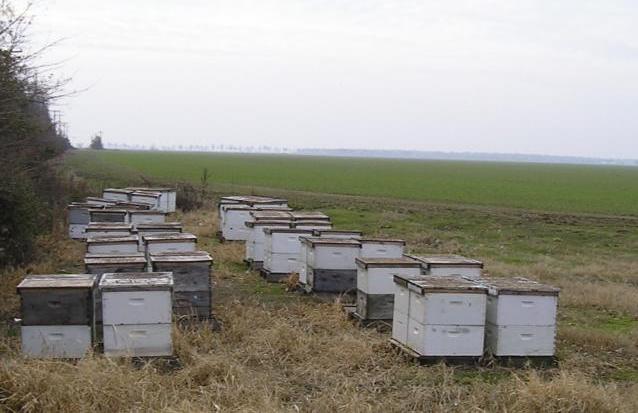 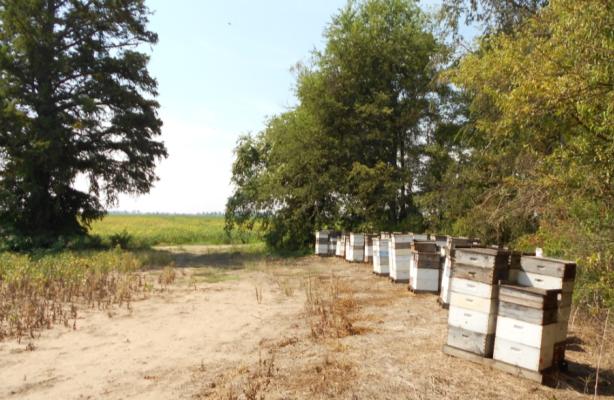 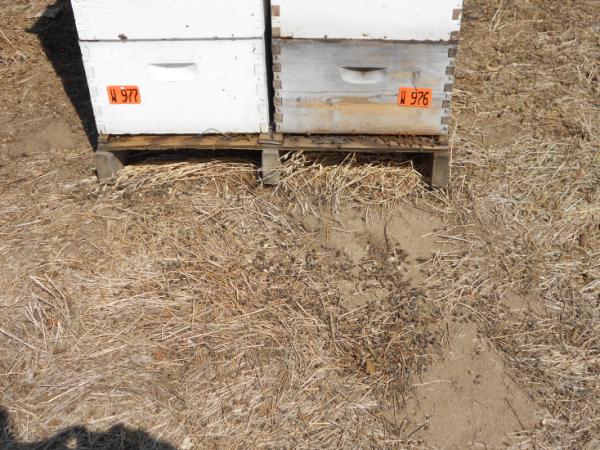 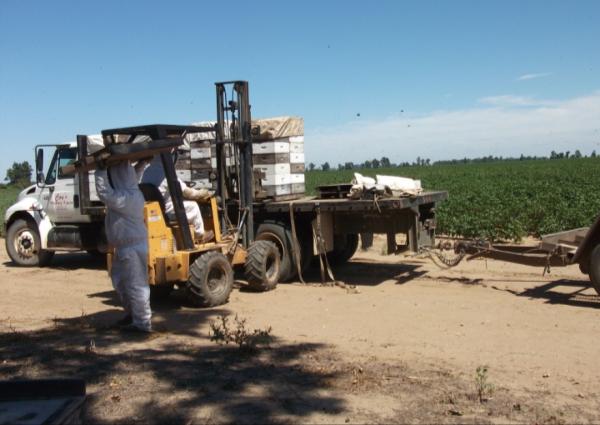 January
5000
Coy’s Honey Farm’s Annual Migration
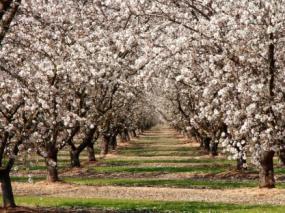 2000
July
3000
November
2000
May
8000
March
3000
[Speaker Notes: We operate in 3 locations. NE Arkansas is home, this is where the extracting facilities are located.
South Mississippi is where I live and where we make our splits and some honey.
And finally we have several locations in the Mississippi Delta.
In November we move about 1800 hives from the Delta to S. MS. We use these hives to make our splits.
In January we send bees from NE Arkansas to Almonds.
When the bees are released from the Almonds most go the S. MS to make honey and the rest go to NE Arkansas.
After we have backed checked the splits we move then to the Delta and NE Arkansas in May.
We pull honey in Junes and in July we move all the bees to NE Arkansas so they can make more honey.]
Pollinators are an important part of the ecosystem and should be protected from harm caused by pesticide use.
Moving bees to facilitate pesticide applications of crops and weeds in bloom is not a sustainable management model, financially or ecologicaly. 
Where can we go where a pest insect does not exist?
When one producer in an area sprays they all spray.
The Label is the Law
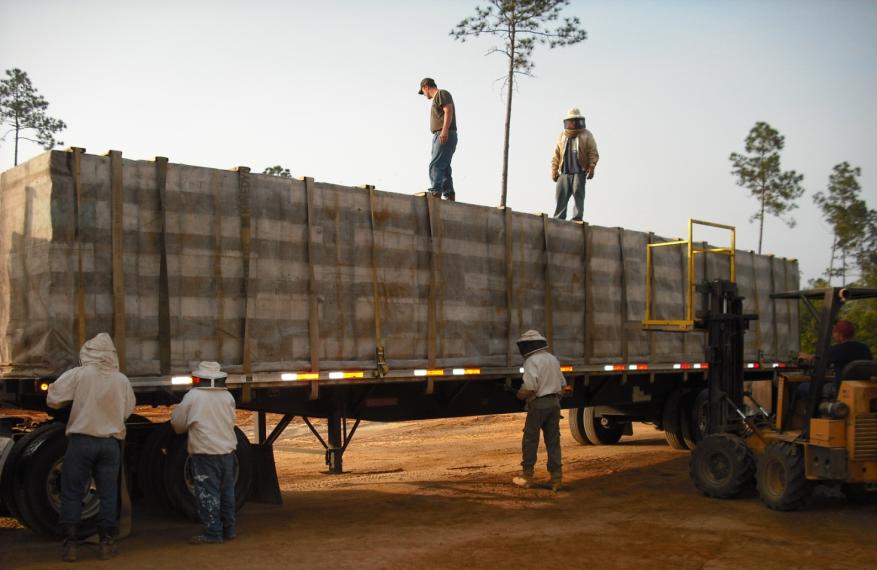 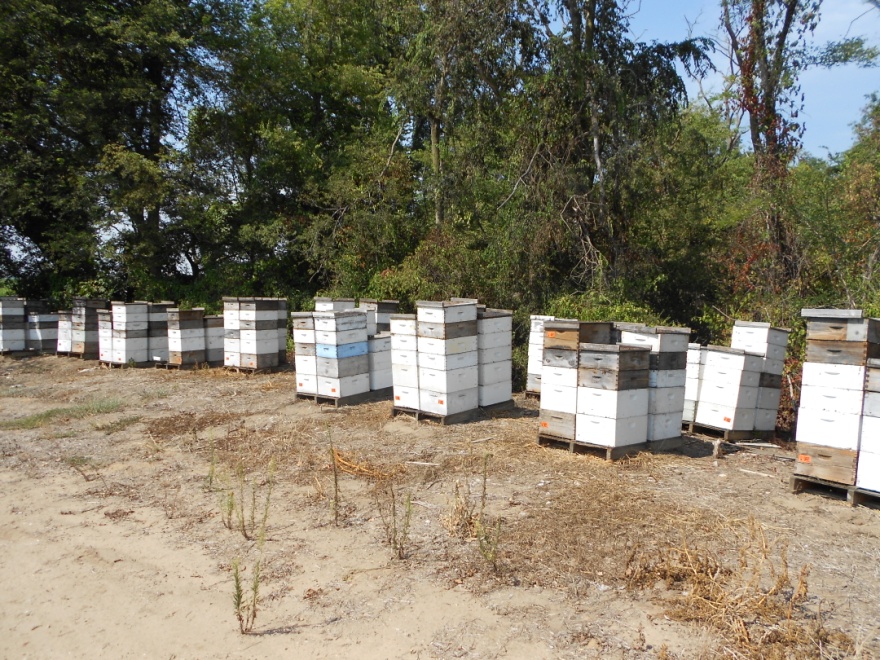 Moving Bees
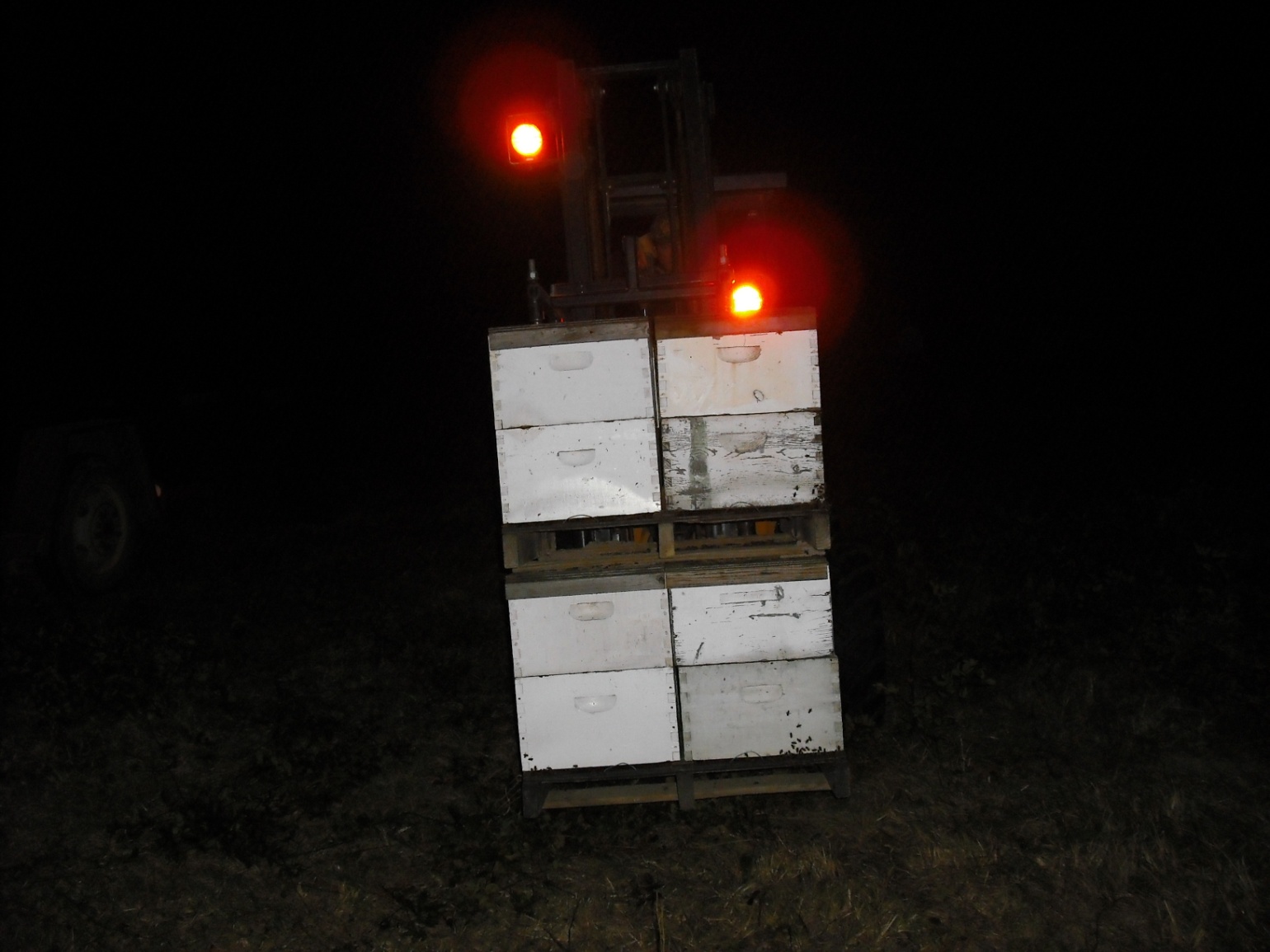 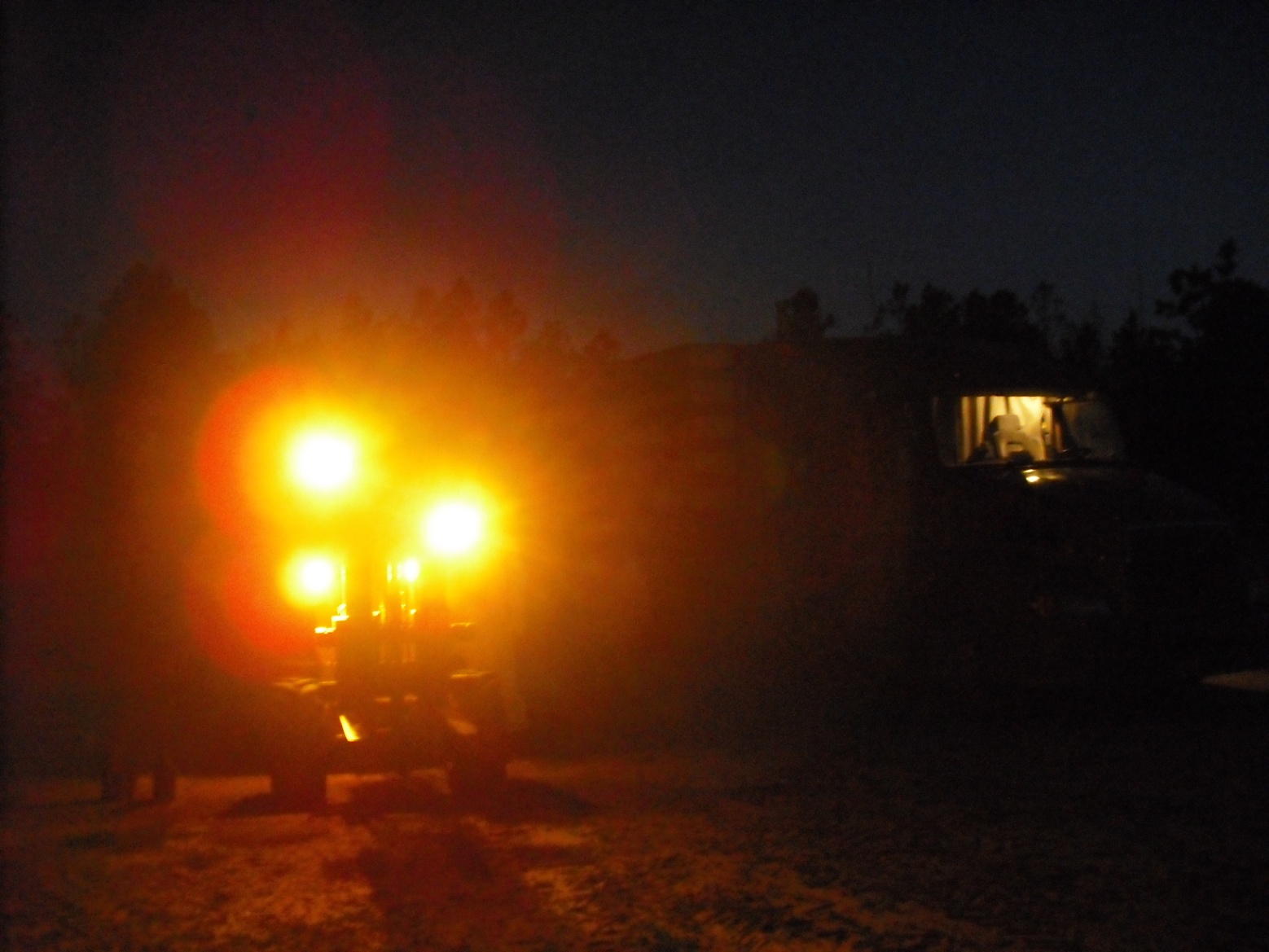 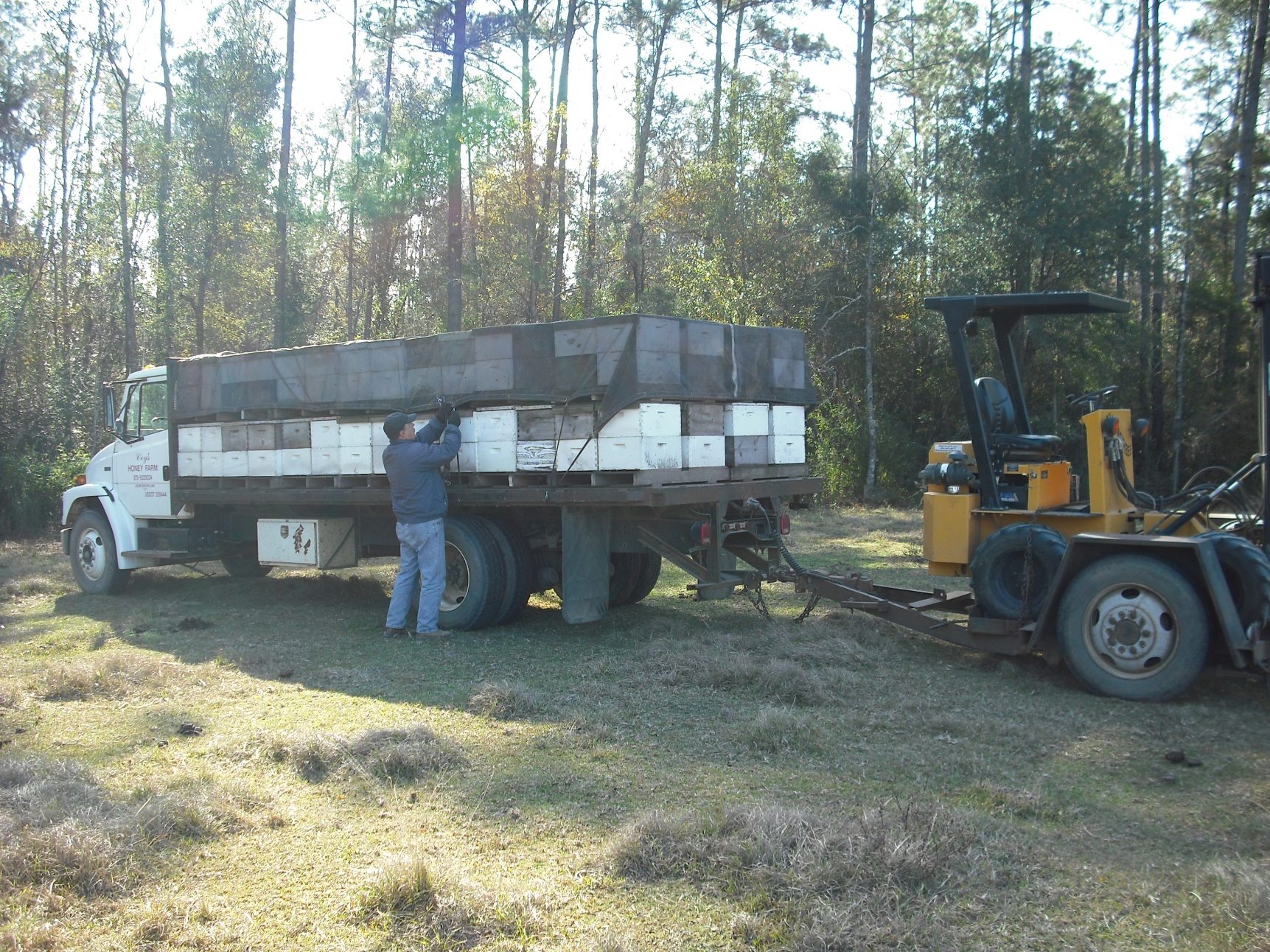 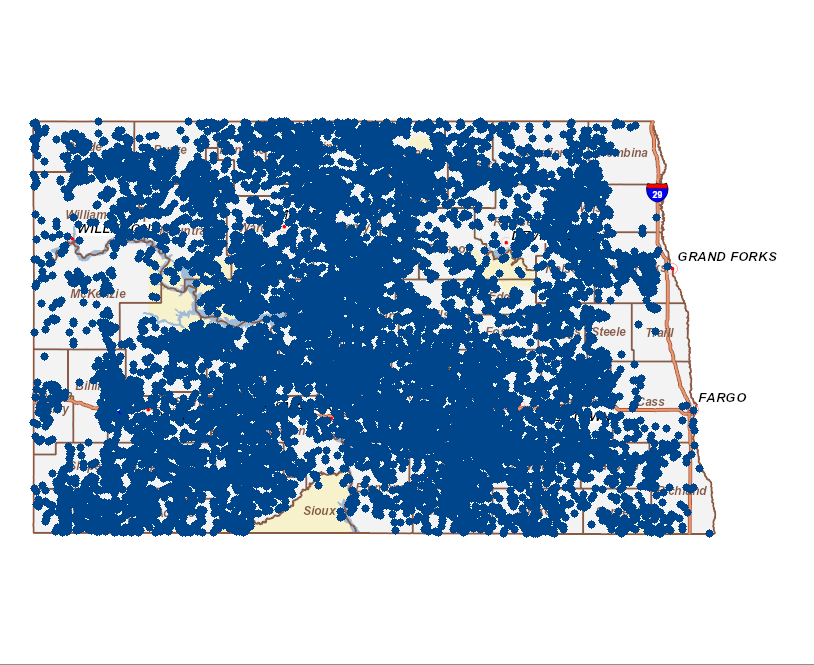 Bee Locations in North Dakota
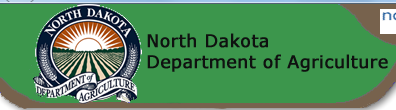 Bee Locations in South Dakota
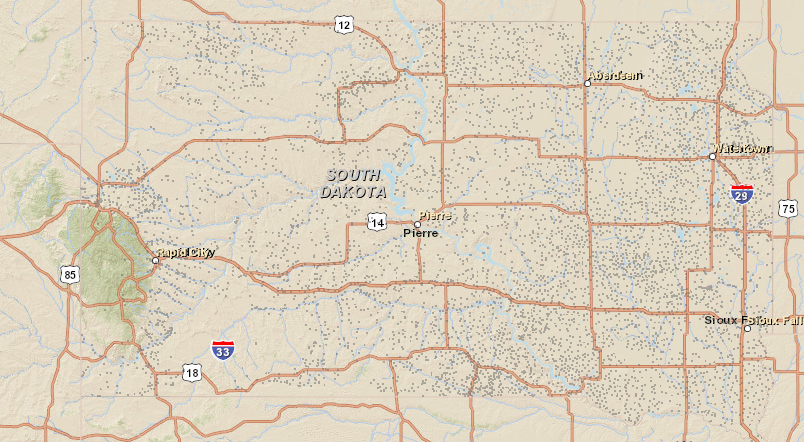 1 million colonies spend the summer in 
N. Dakota, S. Dakota, Minnesota and Wisconsin
Agriculture Producers are the Original Environmental Stewards
Beekeepers are an important part of Agriculture 
We are each other’s neighbor and everyone should be a good steward of the environment.
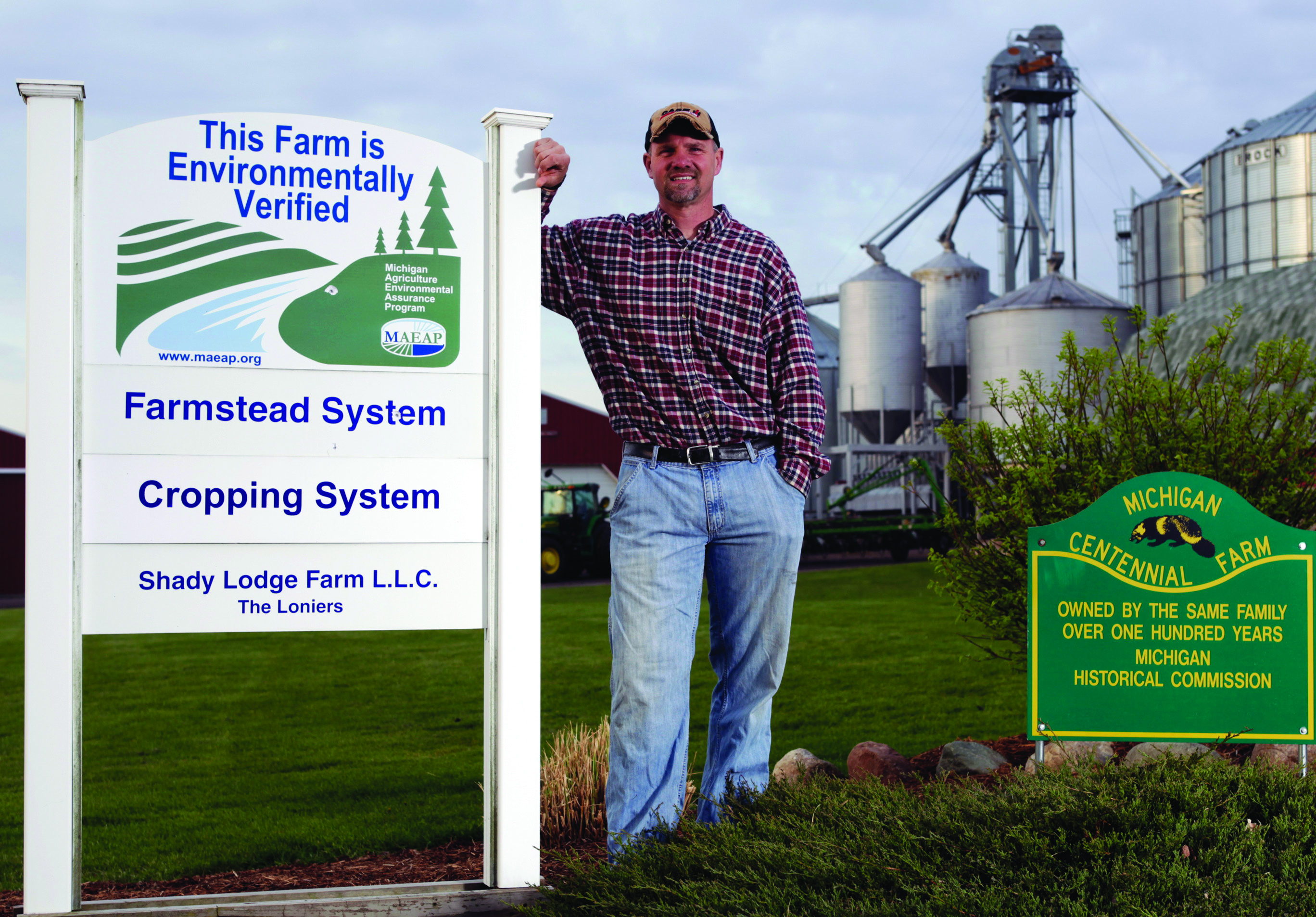 This Is Not Good Stewardship
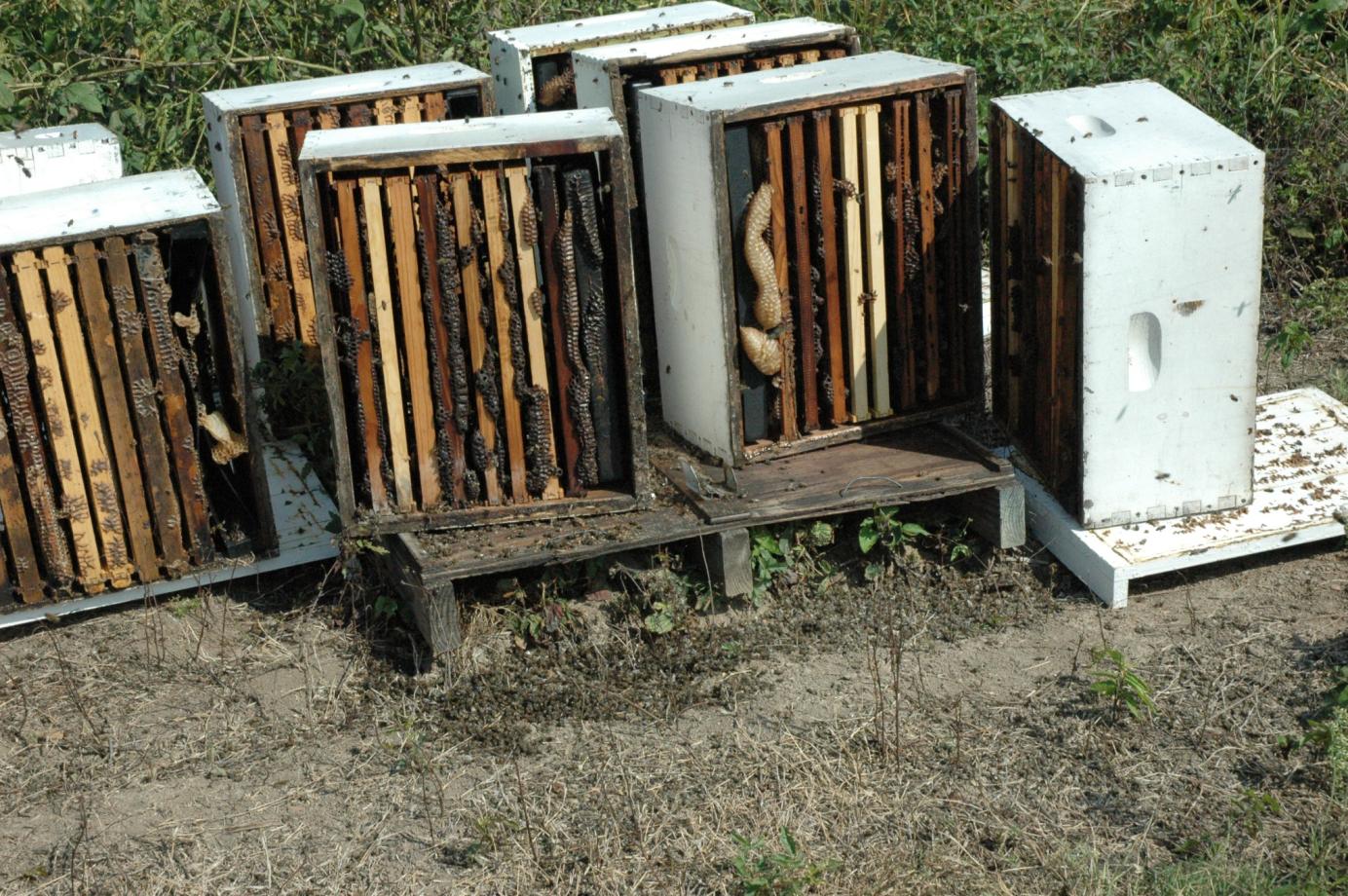 Rabobank Report The Plight of the Honey Bee 2011
A long-term trend of a declining number of bee colonies per hectare 
Global production of pollination-requiring crops is growing faster than the amount of bee colonies. Consequently, the amount of bee colonies per hectare planted with these crops is in decline.
The United States is a key risk region as the number of bee colonies per hectare of pollination-requiring crops has declined by 90% in the past 50 years. In Europe, the decline of colonies per hectare requiring pollination is estimated at 20%-25%.
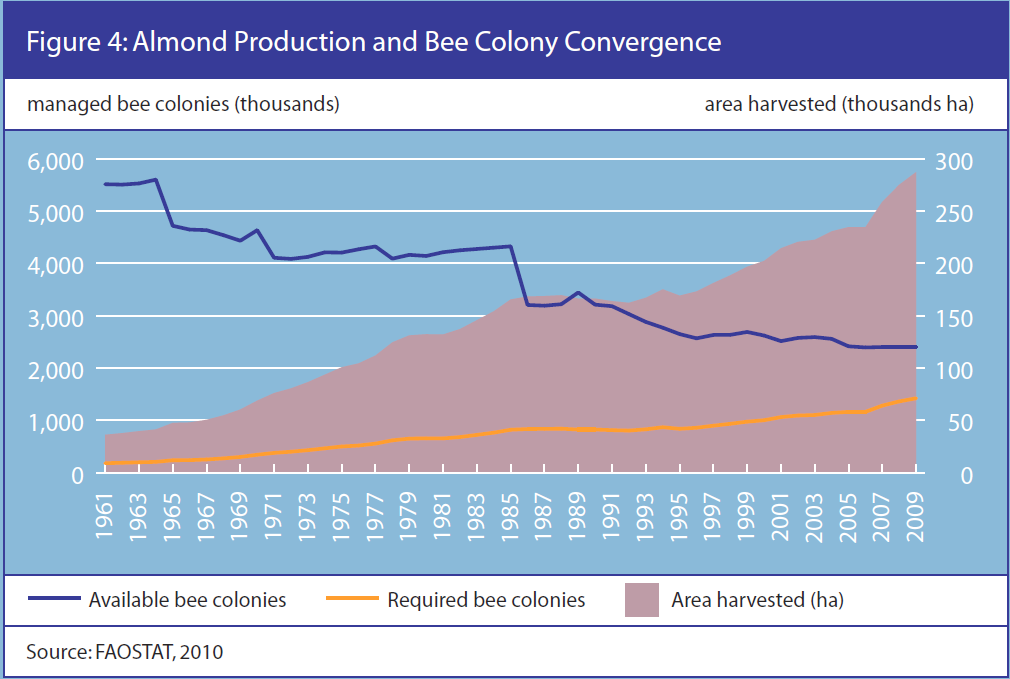 Conclusions of Rabobank Article
There must be cooperation between the academic world, governmental bodies apiarists and companies directly dependent on pollination.

Biodiversity in agricultural areas should be increased to provide nutritional variety for bees

While pesticide use cannot be eliminated, application should take place in cooperation with beekeepers

Avoid pesticide use when bees are foraging (during daylight hours).

Pollination should not be considered as a production factor which should be taken of granted.
Food & Agribusiness Research and Advisory
www.rabobank.com/far
My Perspective
Last fall was just preparation for this spring
Timing of mite treatments 
Need for supplemental feeding

Late splits equals a short crop
Window of nectar availability 

3 requirements for successful beekeeping (Industry)
Good bees
Good locations
Good weather
Honey Bee Diseases and Pests
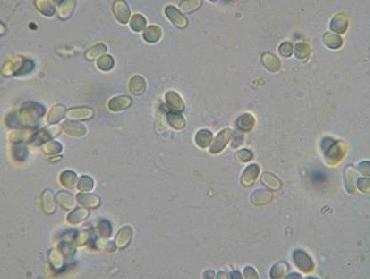 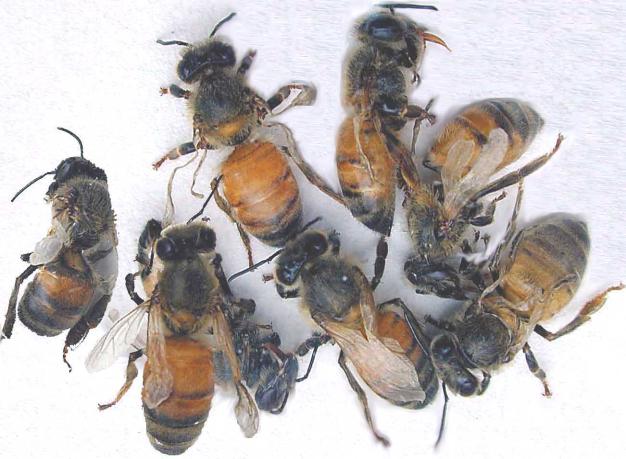 Virus
Nosema a gut parasite
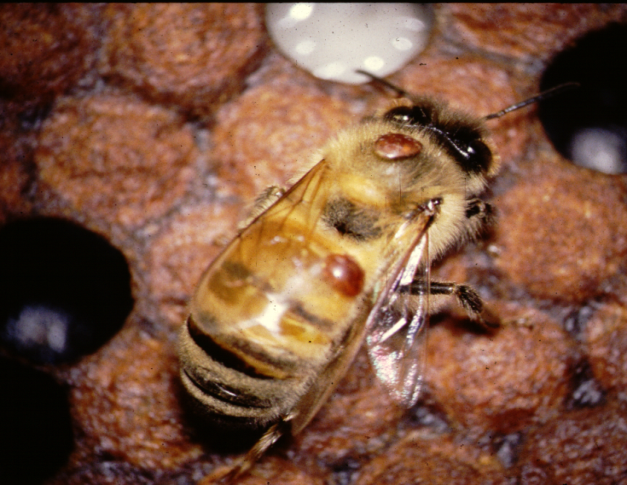 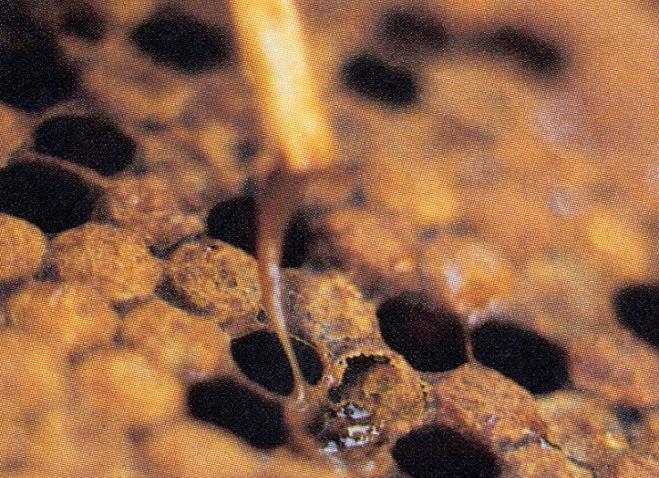 Parasitic Varroa mites
American foulbrood disease
Working Hypothesis
Primary Stress
Varroa Mites
Management
Nutrition
Pesticides
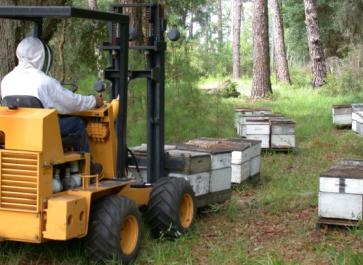 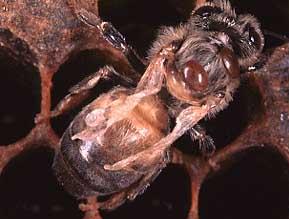 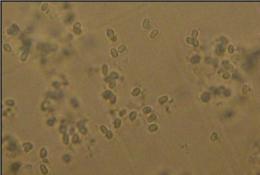 Viruses
Nosema
Secondary Pathogens
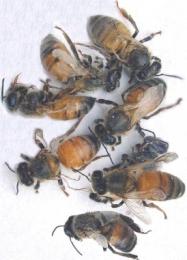 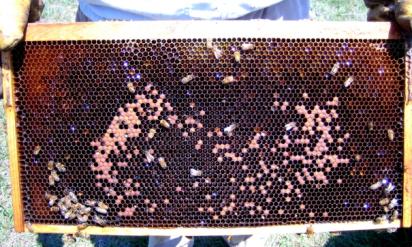 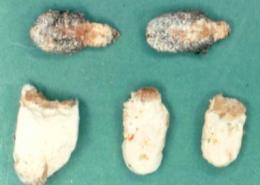 Fungi
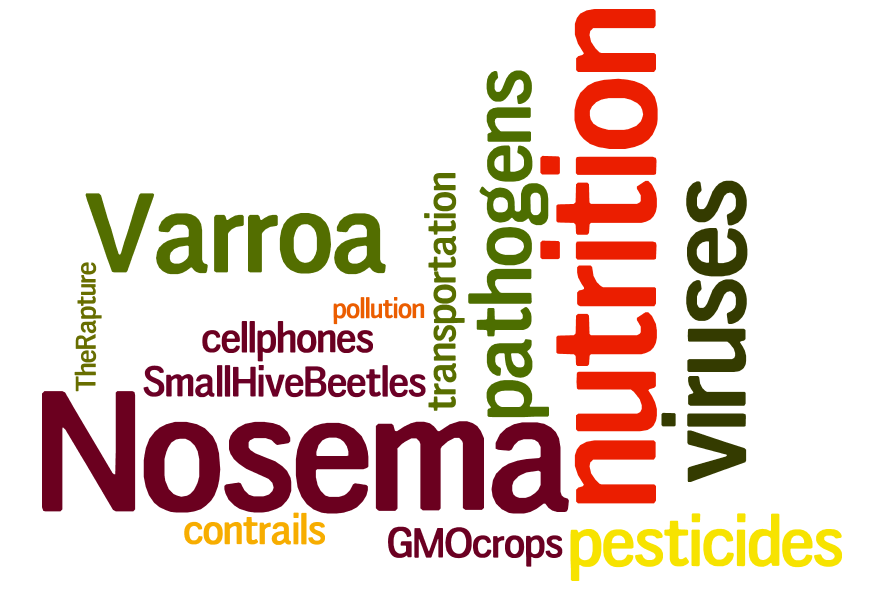 What Creates this Result ?
vanEngelsdorp et al.  2007, 2008, 2009 and 2011
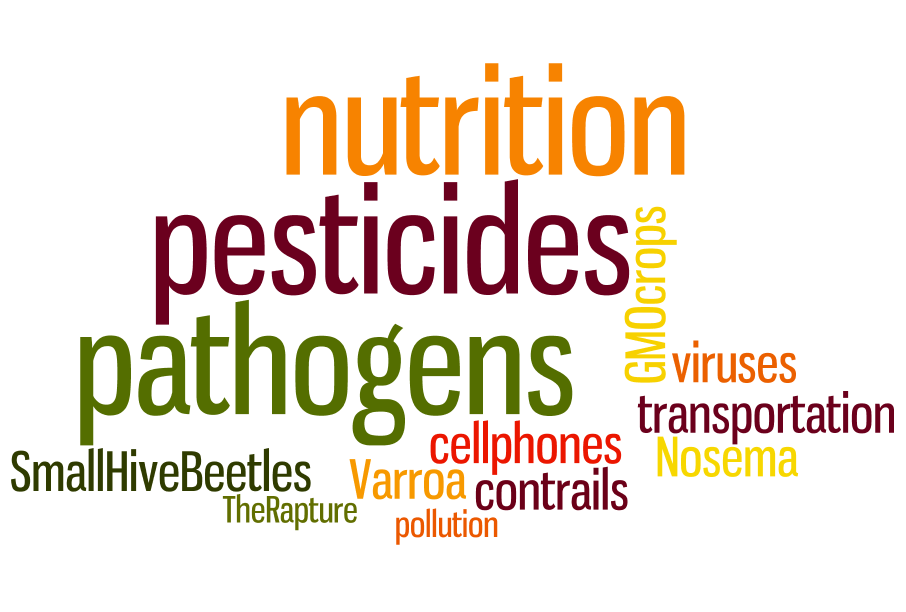 Why the losses this year?
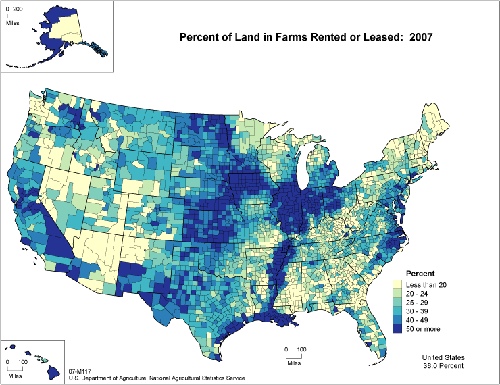 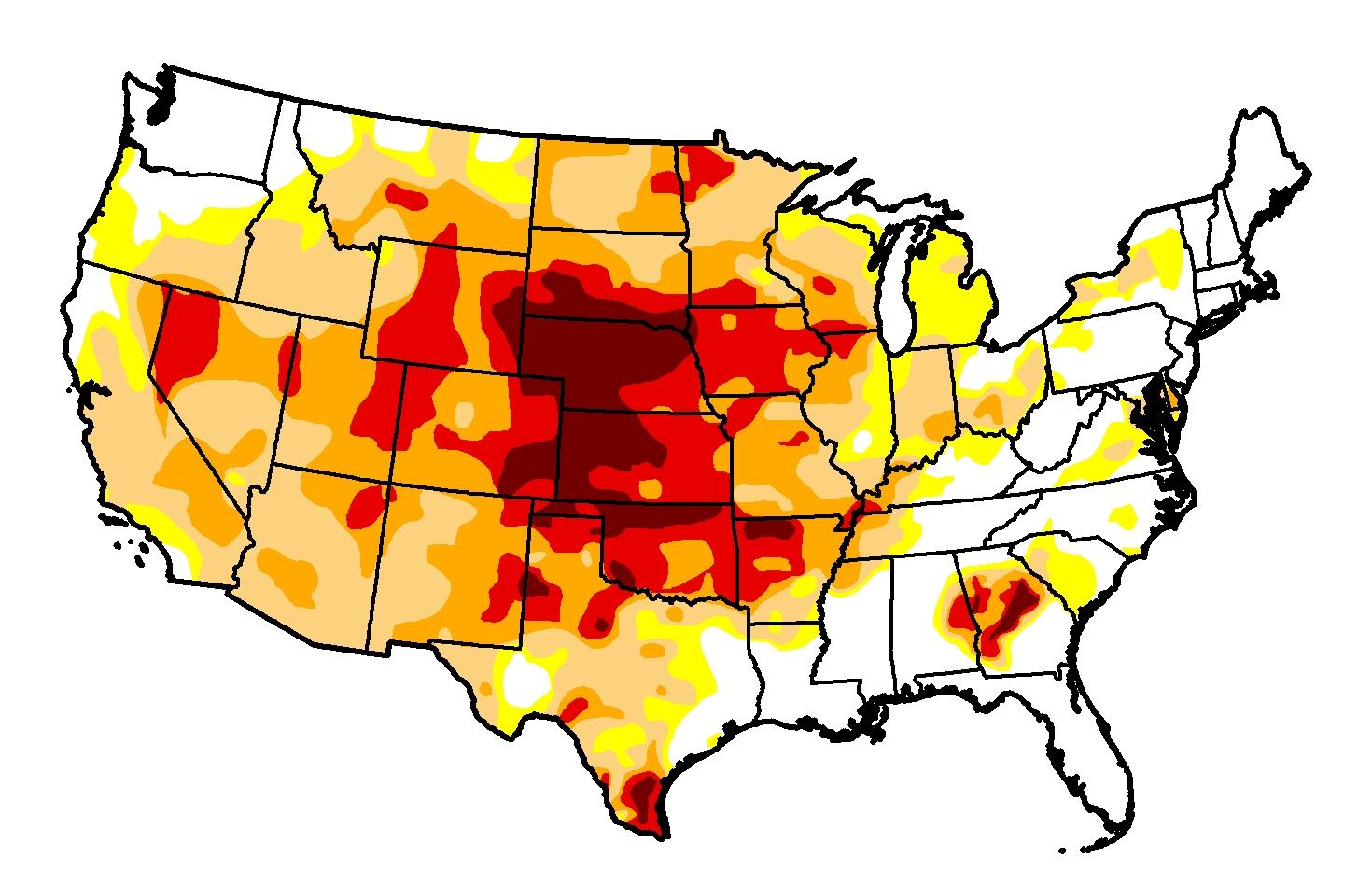 Oct 2,2012
What Happened Last Fall ?
# Colonies 
Dead
% Operation Dead
State
Wisconsin	3,200		25
S Dakota	8,300		30
N Dakota	10,000		50
		42,000		40
		14,000		47
		6,000		60	
		5,000		50
Montana	2,000		30
Arizona	1,500		30
California	2,500		35
		4,100		65
		3,300		33
		4,600		42
Phone Survey conducted by Mann Lake Ltd October 2012
NASS  2012 Acreage Report

Corn		96.4 million 	highest acreage since 1937

Soybean	76.1 million record high acreage in 				NY, ND, SD* and Penn.

Cotton 	12.6 million 	 decrease of 14%
Almond Pollination 2013
January 31,2013   It’s too early to realize the full impact of the bee shortage this year.

I know several beekeepers who have lost 50% or more of their colonies.

Most Almond growers are looking for several hundred colonies

More than 300 trucks short (125,000 – 155,000 colonies)

There will be plenty of boxes this year QUALITY is the issue. A lot of 3-4 framers are going in as bee hives.

Some growers are cutting back from 3 hives/acre down to 2 hives/acre to have some bees on everything.
 
The train wreck will happen this summer if we do not have good weather in the Midwest.
My operation started last spring with a high count of 3150 hives, today I have 992 alive, most in severely weakened condition … 
- Jeff Anderson, Minnesota
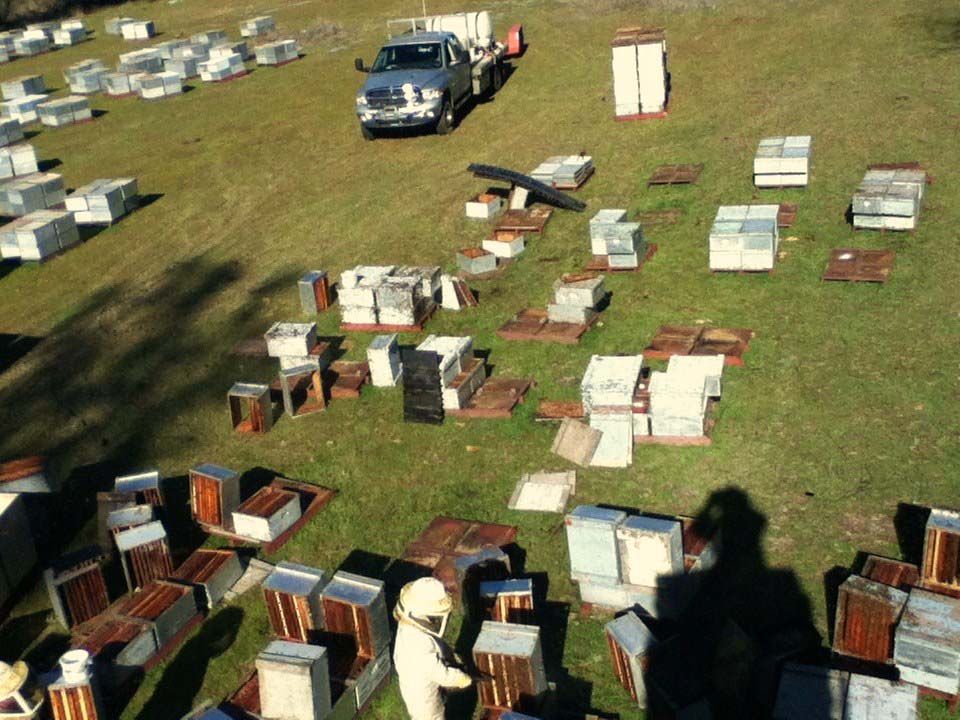